Vorlagenvarianten zur Unterrichtsplanung – Tischtennis
Übungsmaterial
	ab Folie 2
Mit 3 Ansichten
Mit 12 Varianten
frontal
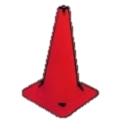 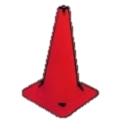 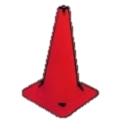 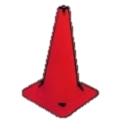 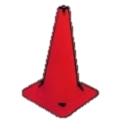 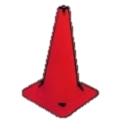 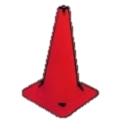 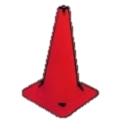 3D
Personen
2D
Lehrer/ Trainer
Team A
Team B
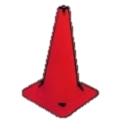 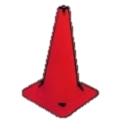 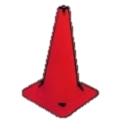 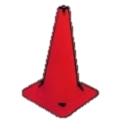 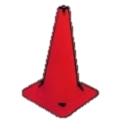 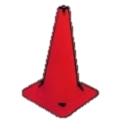 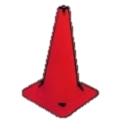 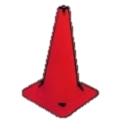 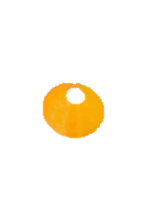 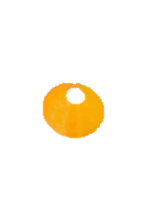 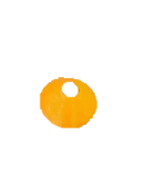 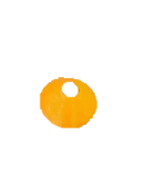 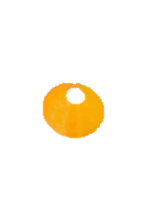 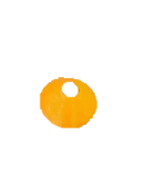 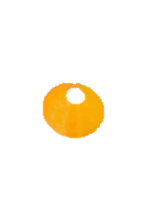 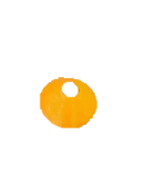 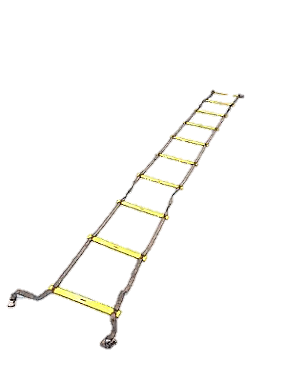 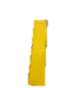 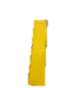 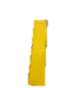 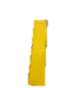 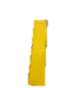 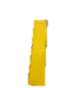 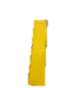 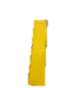 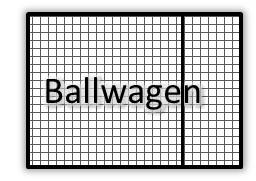 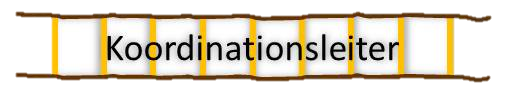 Pylone
Pylone
Pylone
Pylone
Pylone
Pylone
Pylone
Pylone
Hütchen
Hütchen
Hütchen
Hütchen
Hütchen
Hütchen
Hütchen
Hütchen
Hütchen
Hütchen
Linie
Linie
Linie
Linie
Linie
Linie
Linie
Linie
Material
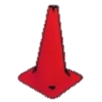 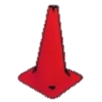 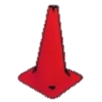 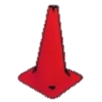 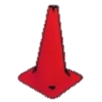 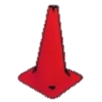 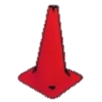 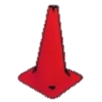 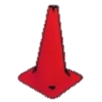 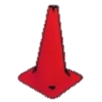 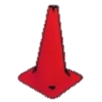 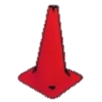 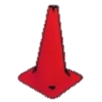 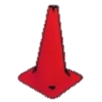 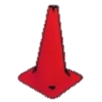 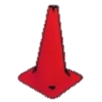 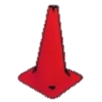 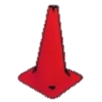 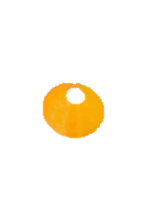 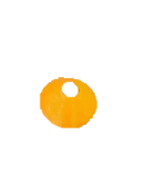 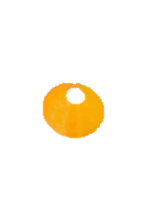 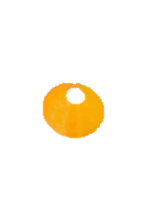 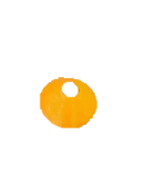 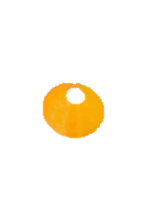 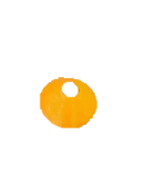 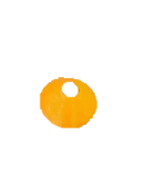 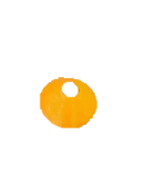 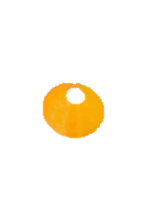 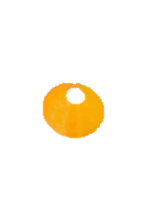 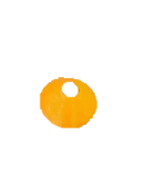 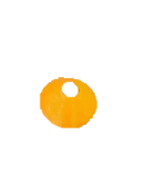 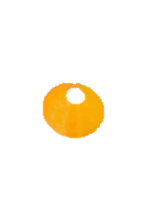 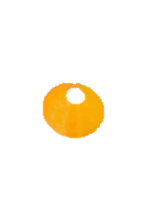 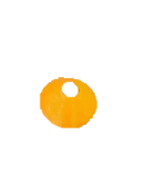 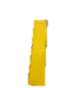 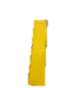 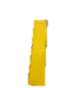 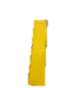 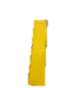 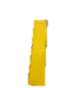 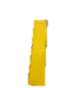 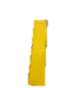 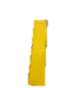 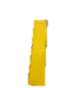 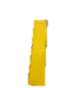 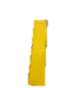 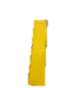 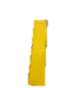 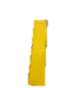 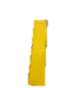 Personen
Lehrer/ Trainer
Laufweg
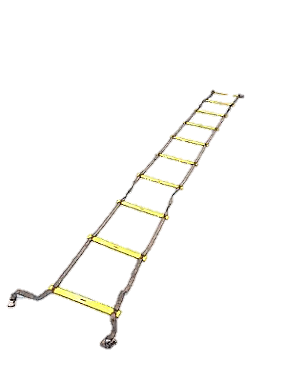 Ballweg
Material
Pylone
Pylone
Pylone
Pylone
Pylone
Pylone
Pylone
Pylone
Hütchen
Hütchen
Hütchen
Hütchen
Hütchen
Hütchen
Hütchen
Hütchen
Hütchen
Hütchen
Linie
Linie
Linie
Linie
Linie
Linie
Linie
Linie
Personen
Lehrer/ Trainer
Laufweg
Ballweg
Material
Pylone
Pylone
Pylone
Pylone
Pylone
Pylone
Pylone
Pylone
Hütchen
Hütchen
Hütchen
Hütchen
Hütchen
Hütchen
Hütchen
Hütchen
Hütchen
Hütchen
Linie
Linie
Linie
Linie
Linie
Linie
Linie
Linie
Personen
Lehrer/ Trainer
Laufweg
Ballweg